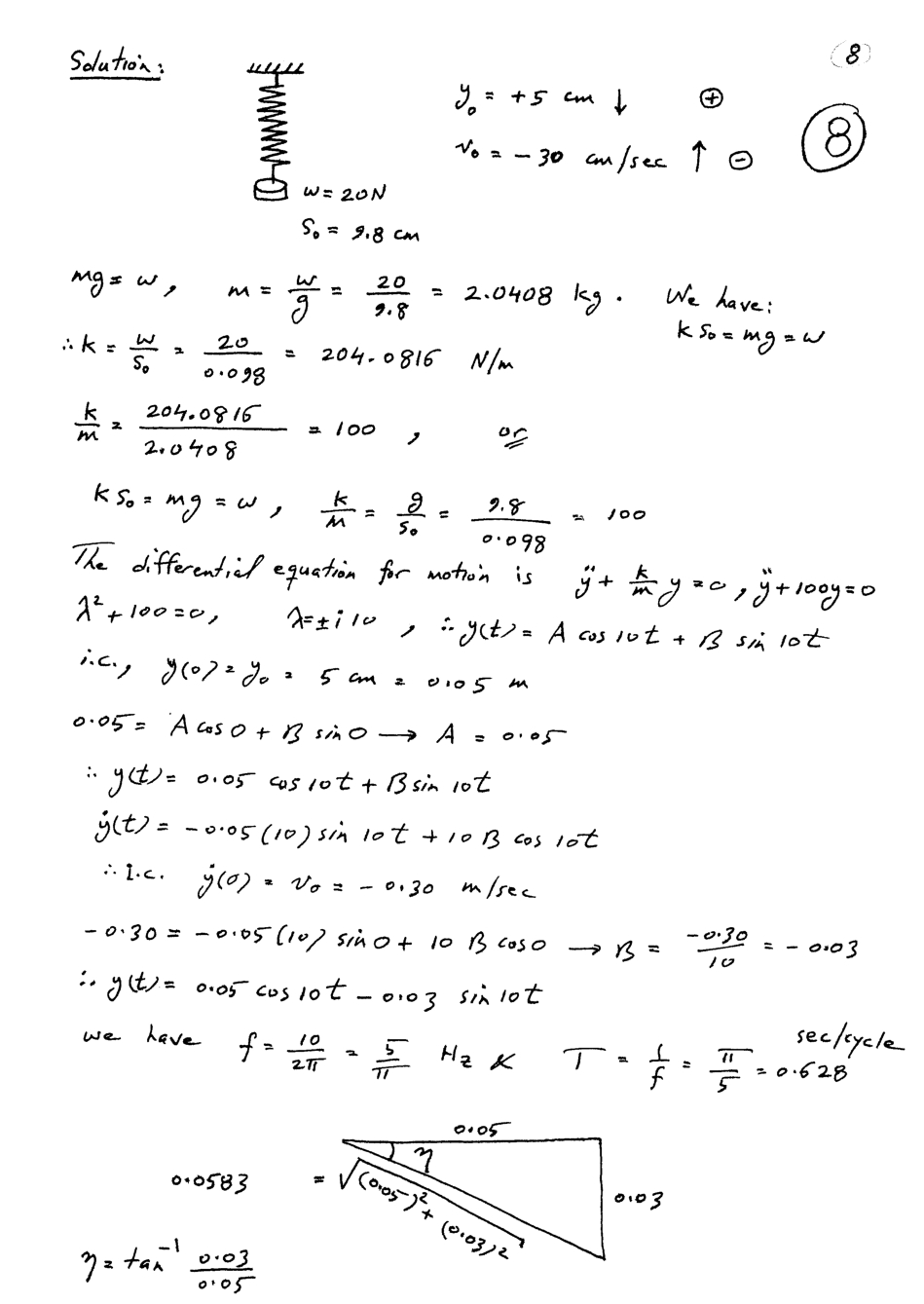 51
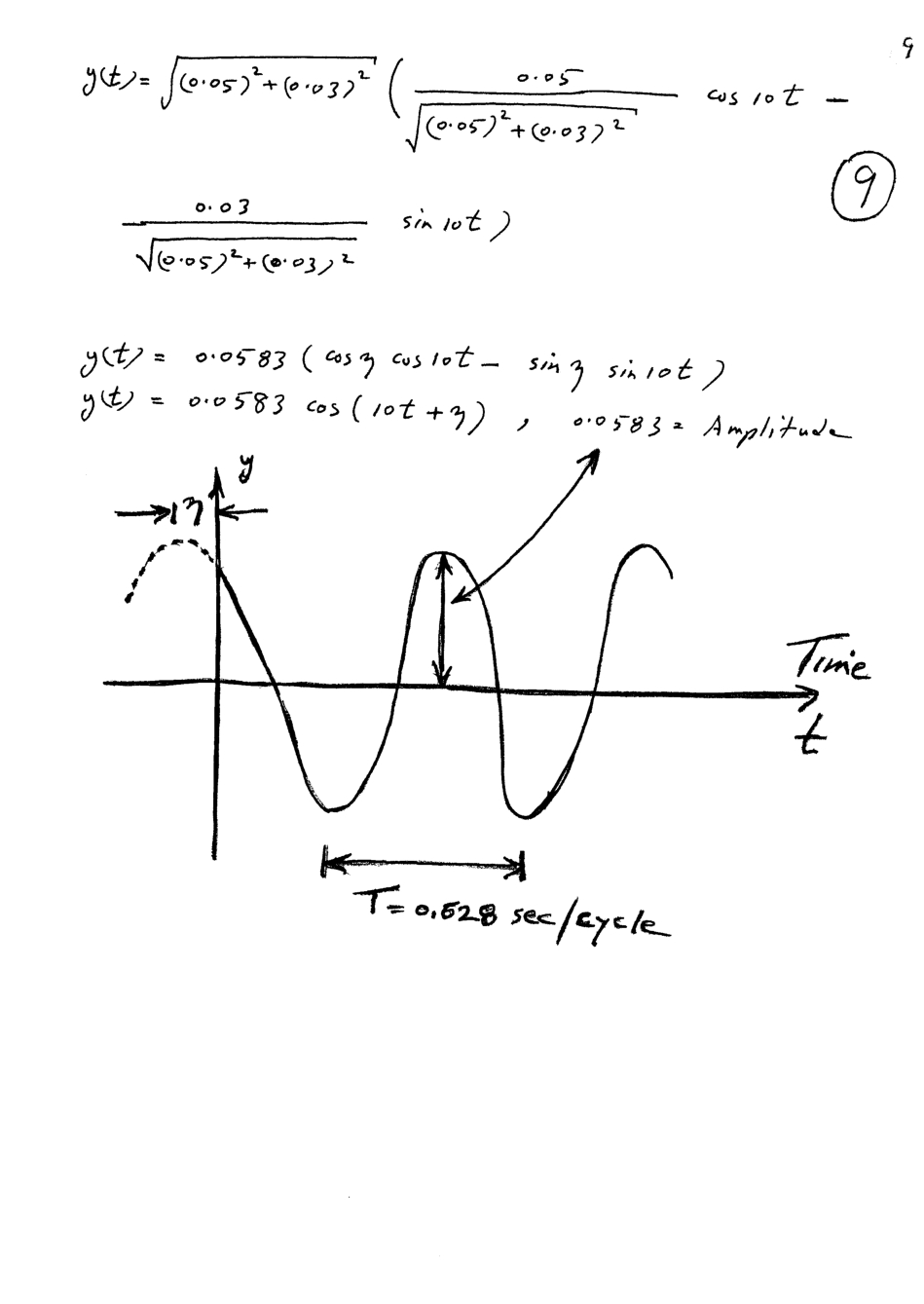 52
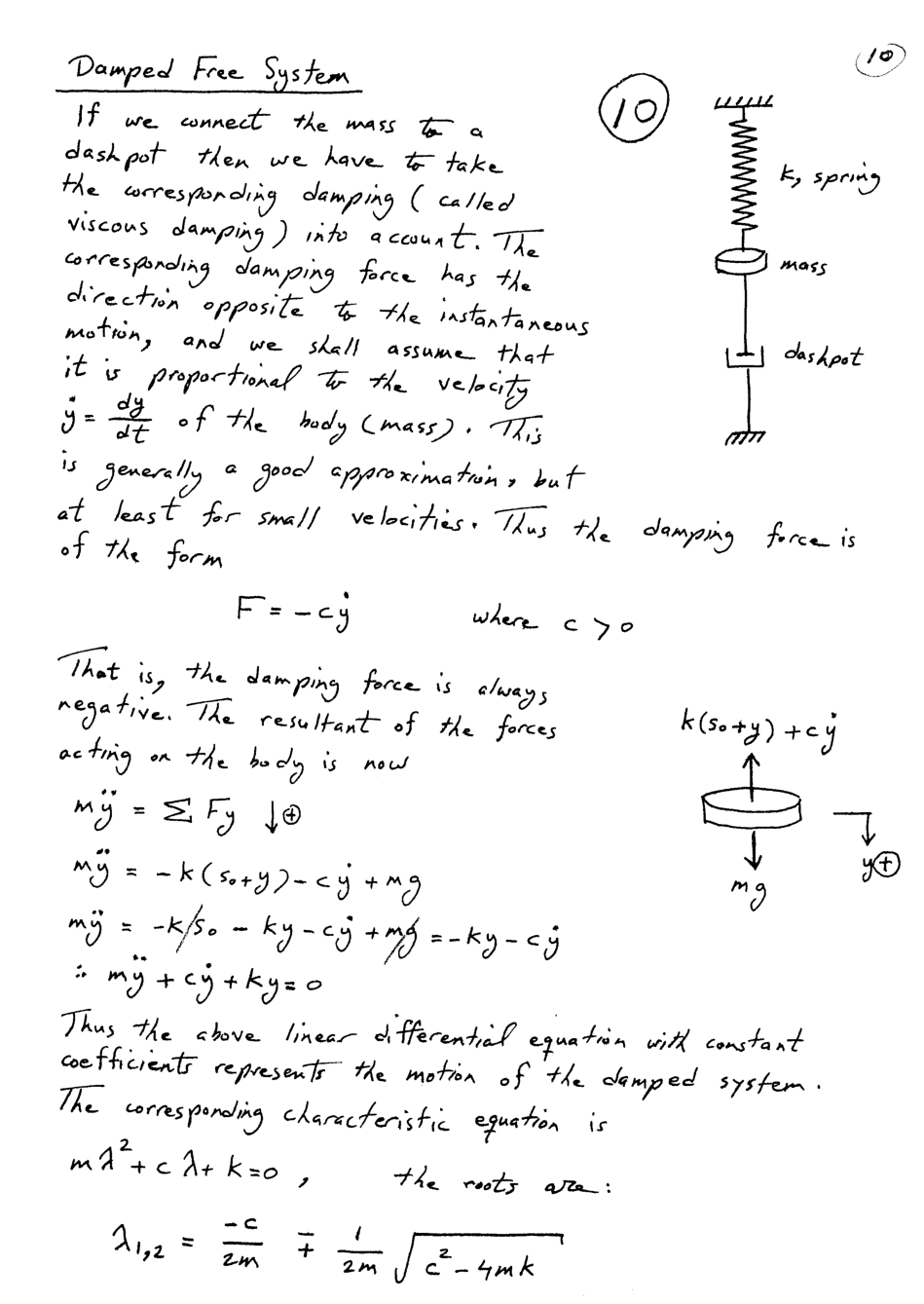 53
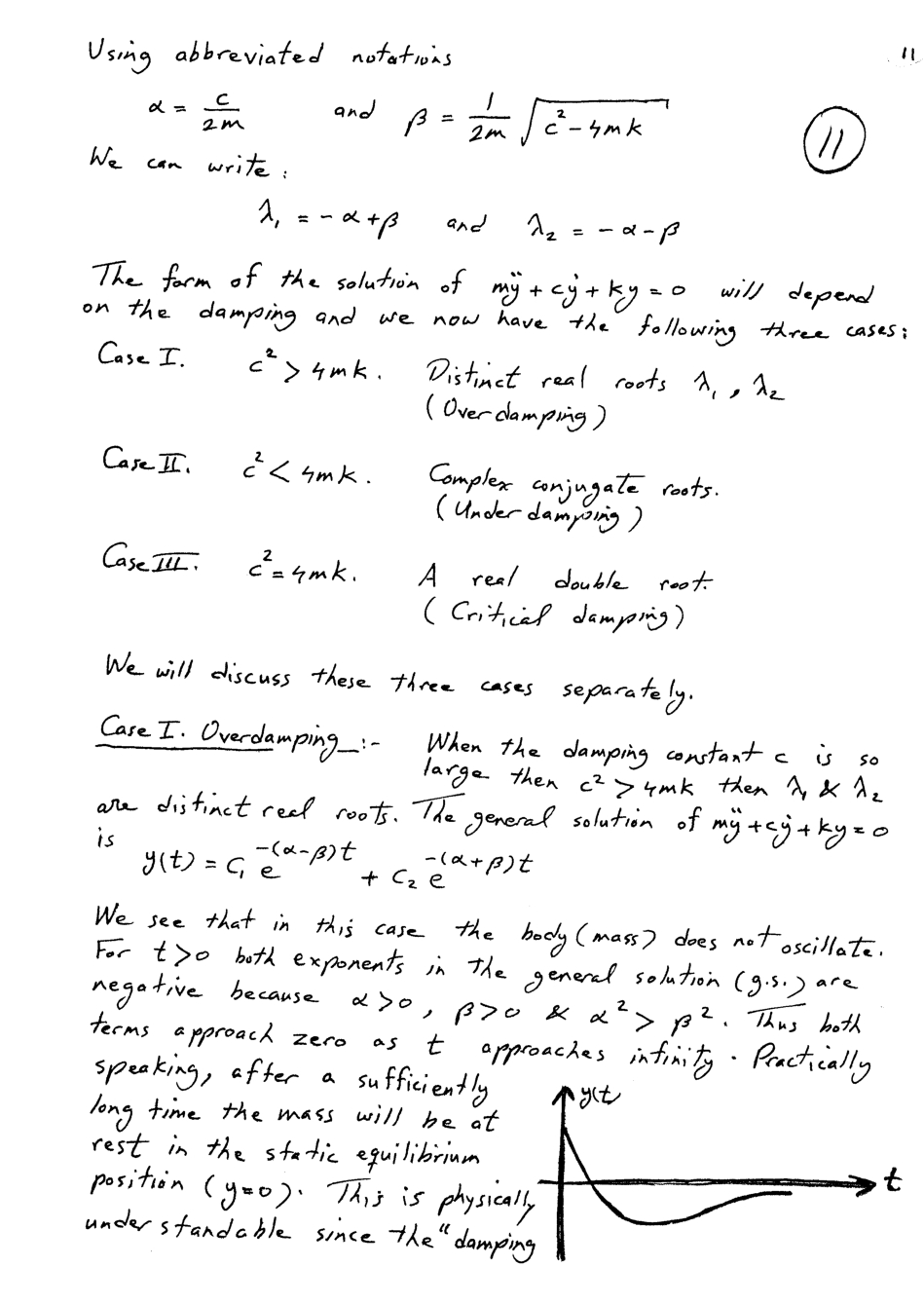 54
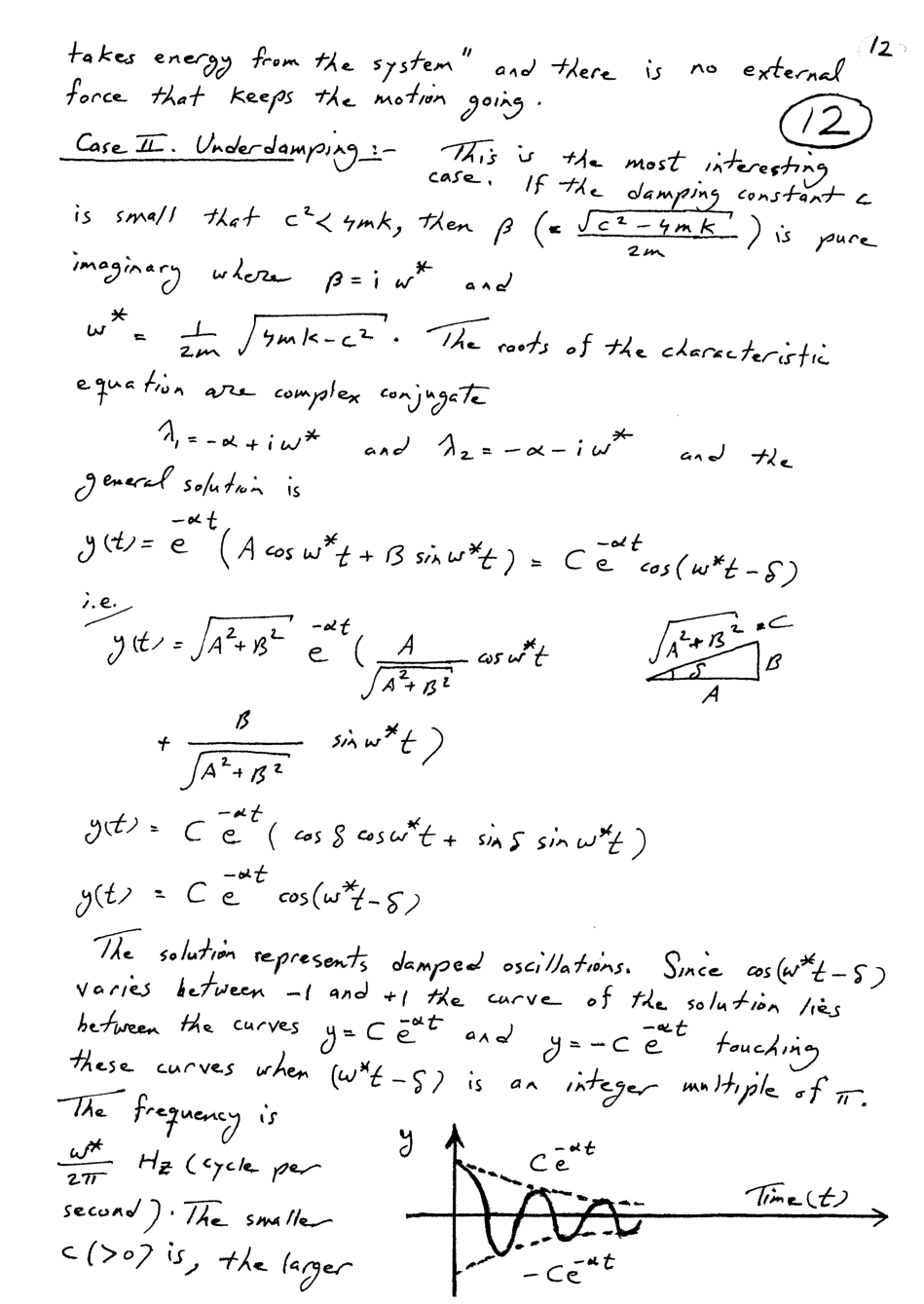 55
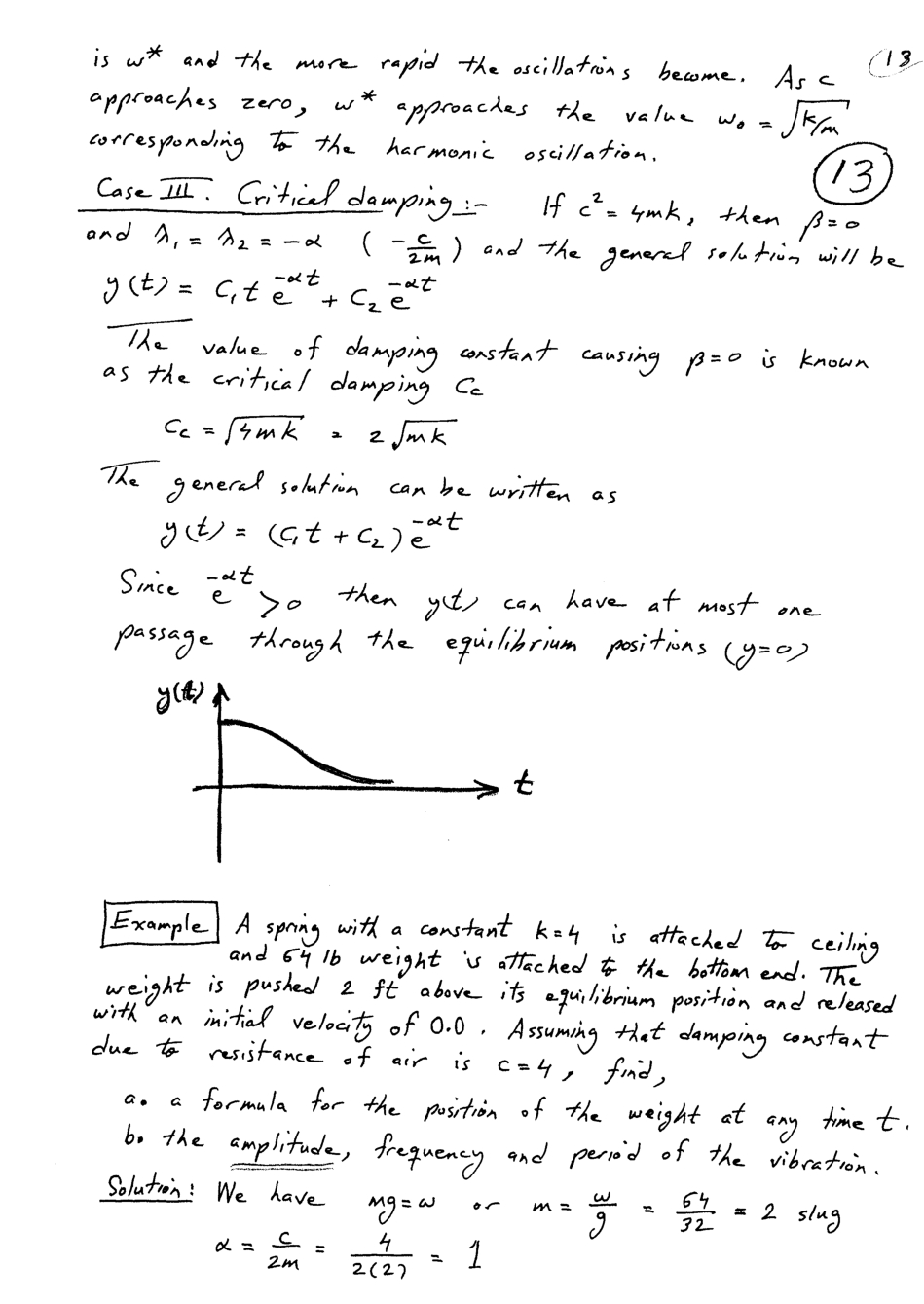 56
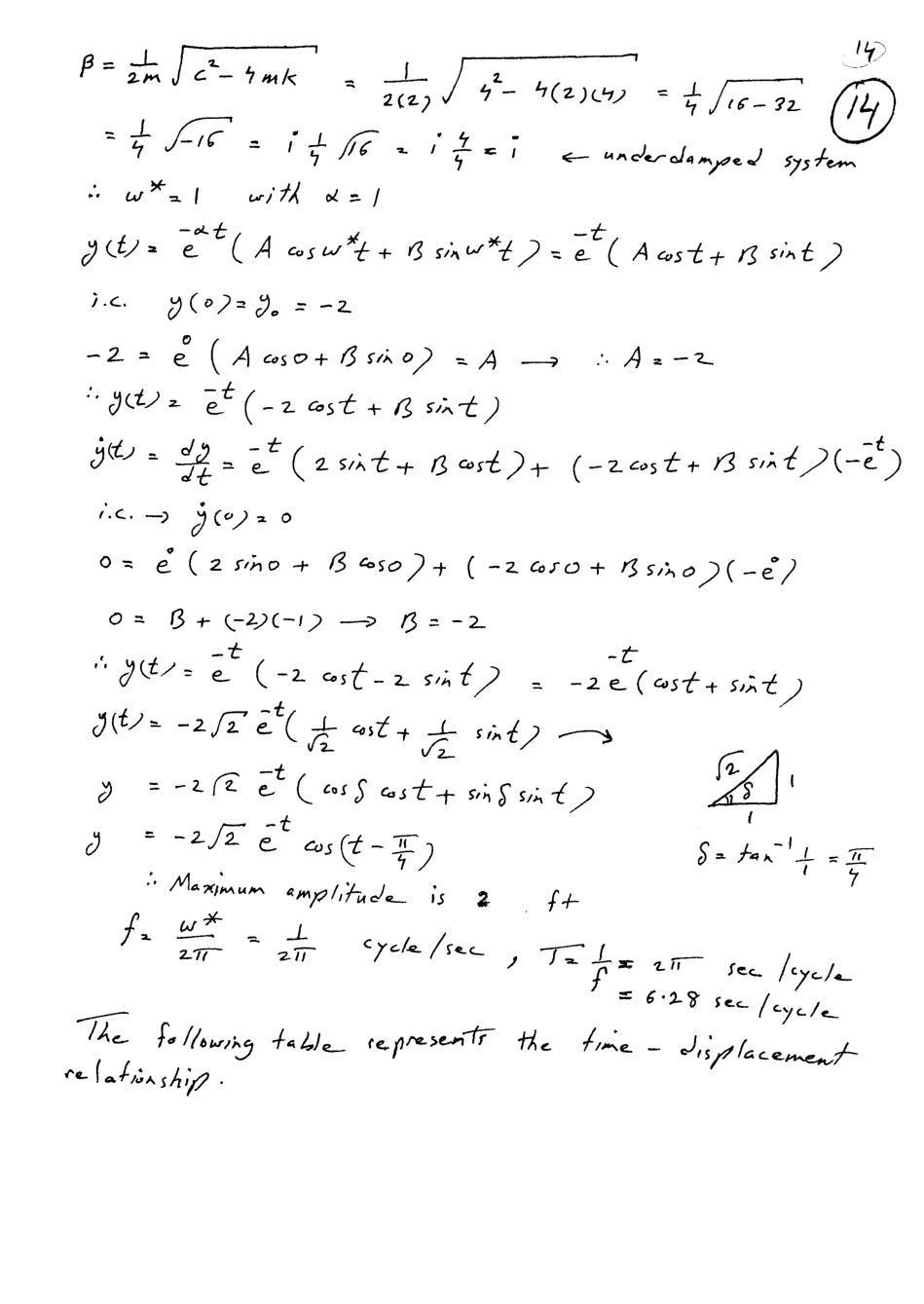 57
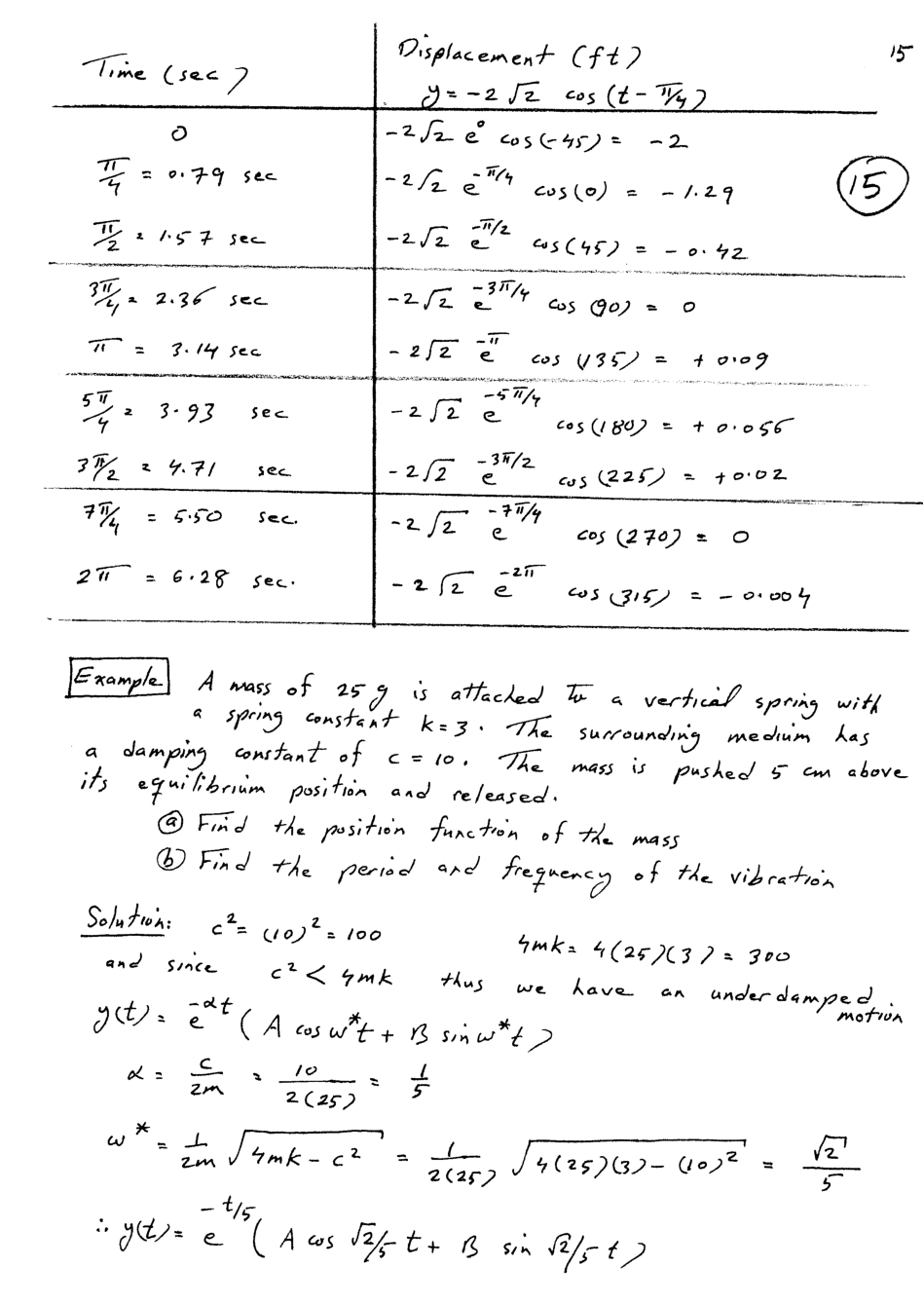 58
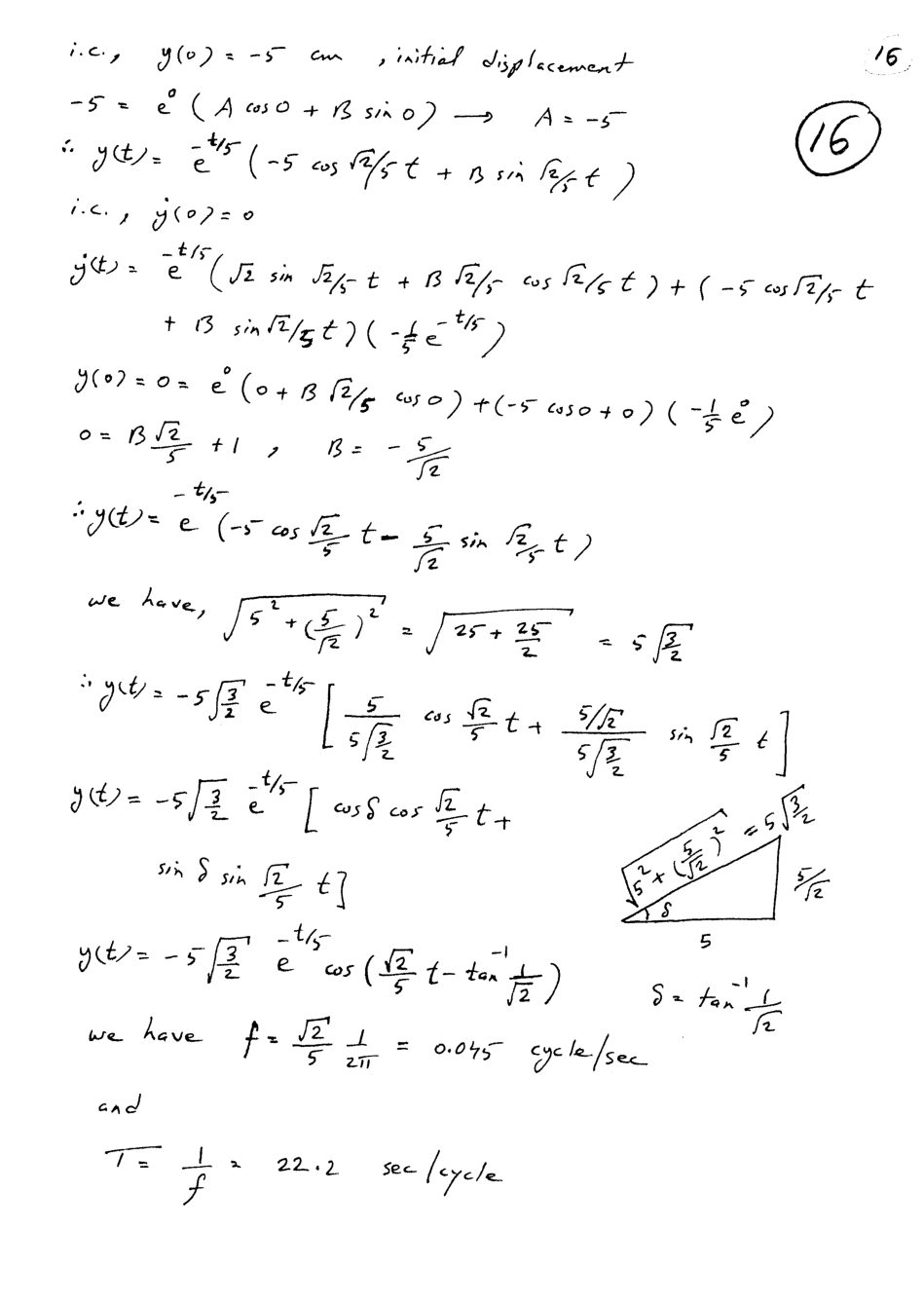 59
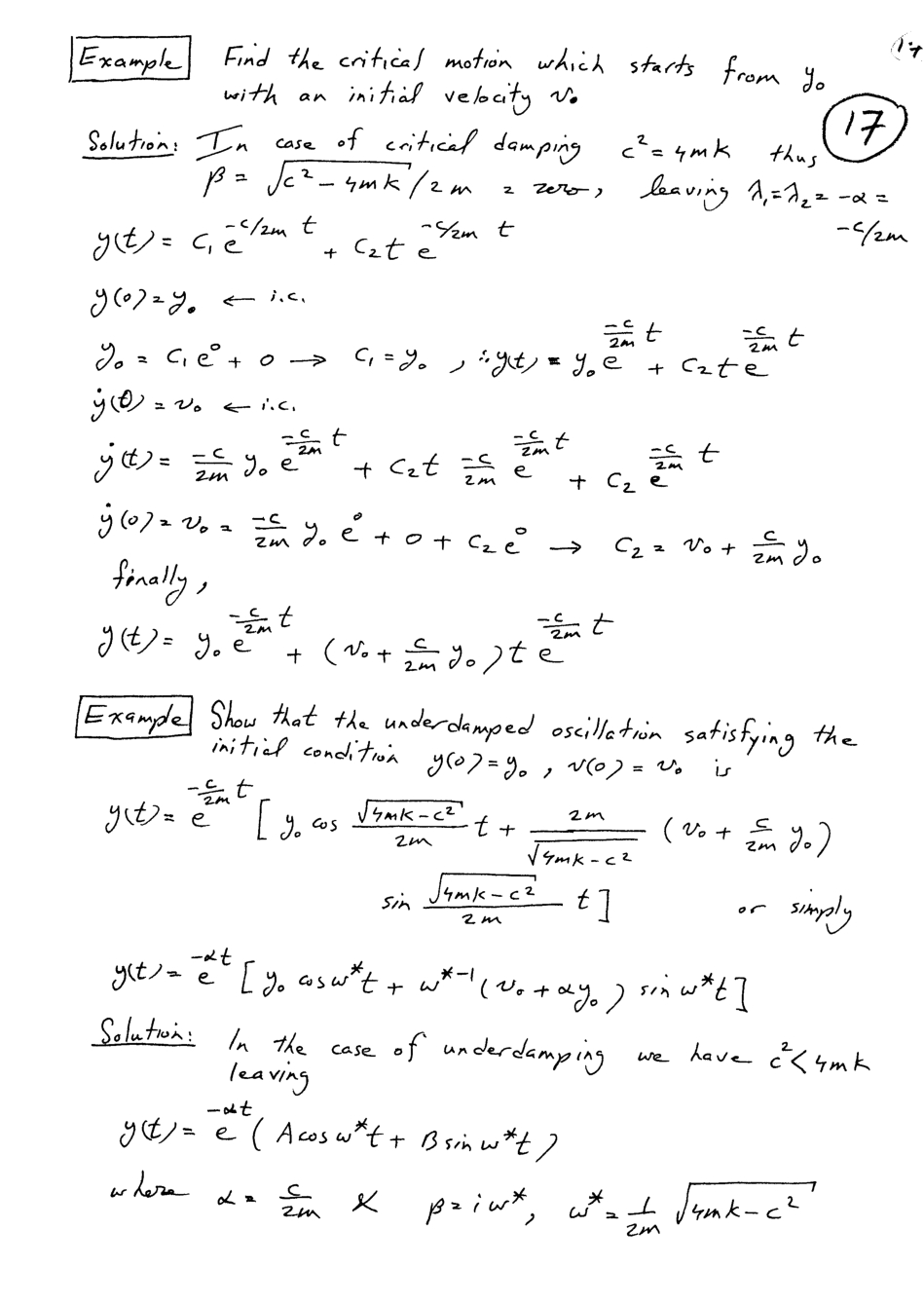 60